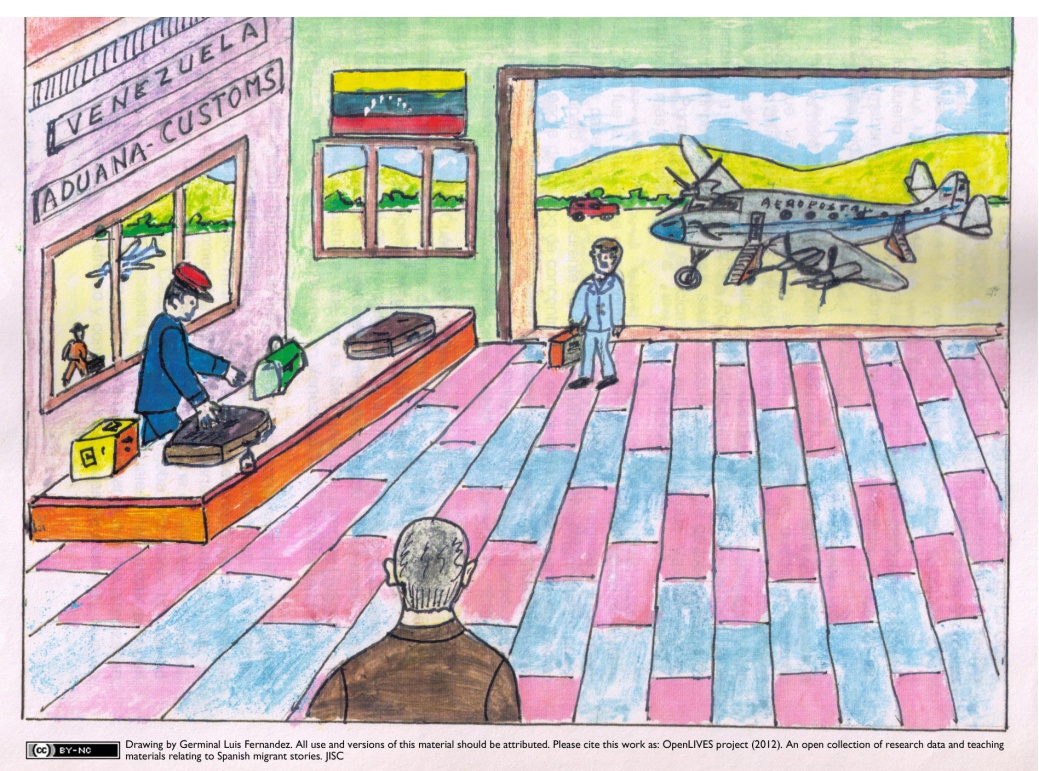 Transformational teaching in the OpenLIVES project.
Drawing by Germinal Luis. OpenLIVES project (2012). An open collection of research data and teaching materials relating to Spanish migrant stories. JISC
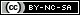 E-learning Symposium 2013. llas. University of southampton
University of Leeds 
and University of Portsmouth
Antonio Martínez Arboleda and Miguel Arrebola. OpenLIVES project (2013). An open collection of research data and teaching materials relating to Spanish migrant stories. JISC
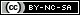 OpenLIVES research data
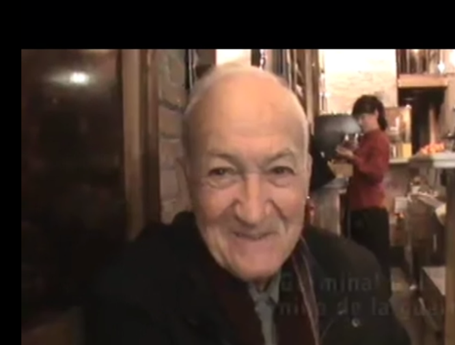 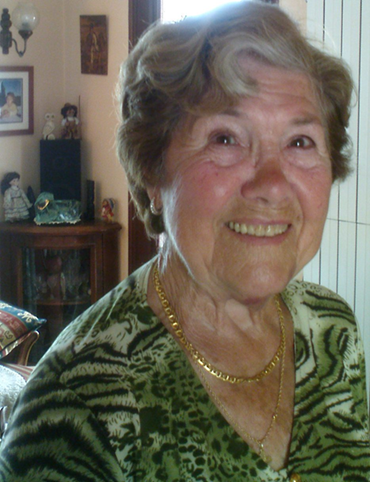 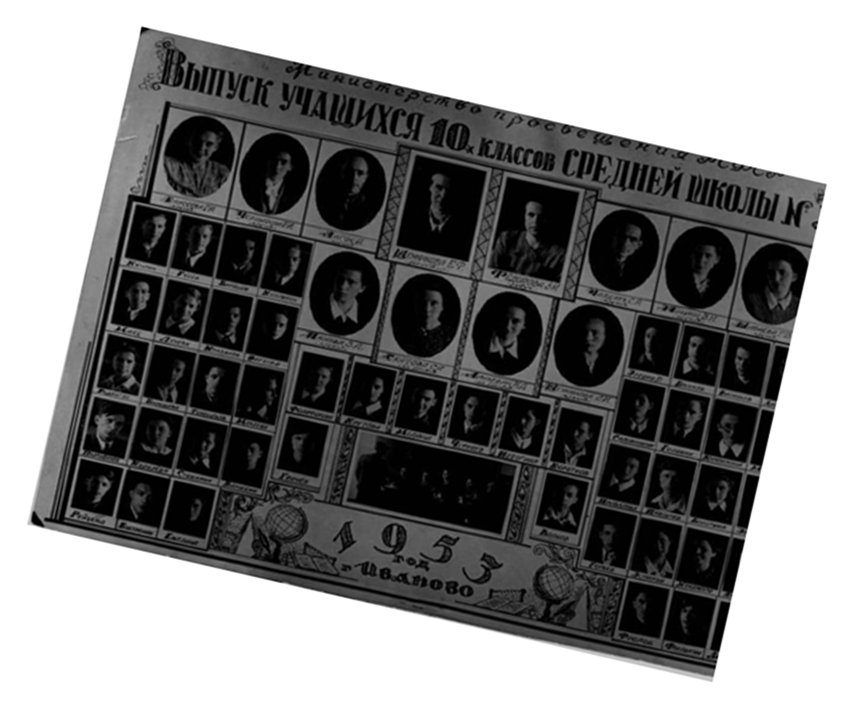 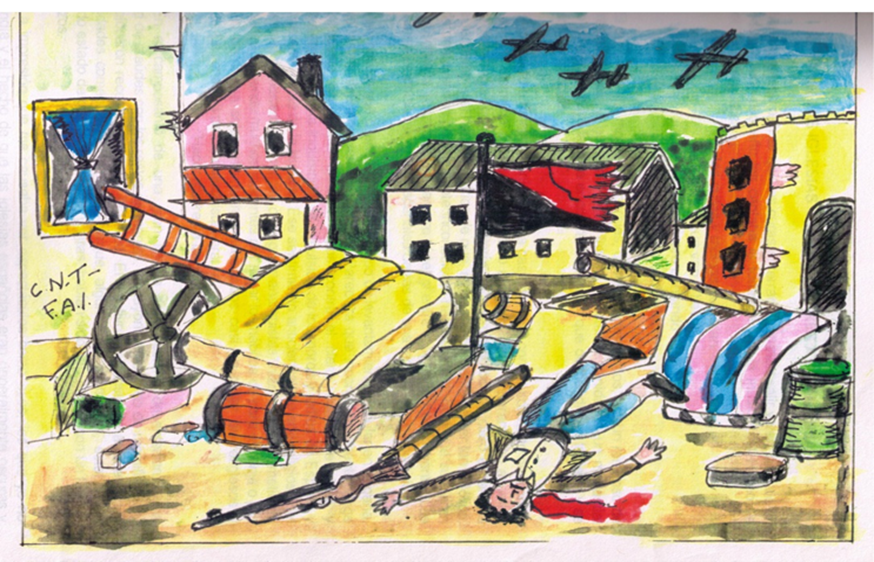 Wikimedia Commons Creative Commons Attribution-Share Alike 3.0 Unported
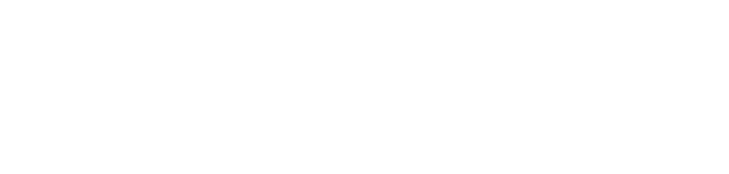 [Speaker Notes: The research data that will form the core of the project are 23 audio recordings documenting different forms of migration in 20th Century Spain.

Types of migration:
-child evacuations during the Spanish Civil War
-economic and political emigration during the dictatorship of the Franco regime.
-return migration to democratic Spain (When the dictator died in 1975 Spain begins a period of transition to democracy).

The project has a transnational scope: – we have stories that cross many borders at different times: Migration countries : Spain, France, the UK, former Soviet Union, Mexico, Cuba, Venezuela, Argentina and the USA
The interviews were collected as part of a previous research project - Tales of Return: the memories and experiences of Spanish returnee migrants from France and Great Britain (1959-1992) – funded by the University of Southampton in 2008-2009 under its Adventures in Research scheme. Researchers Alicia Pozo-Gutiérrez, Scot Soo and Darren Paffey. Once this project was finished, the material was shelved and forgotten, unavailable to anyone else – and was destined to remain so until the end of 2011, when we got funding to launch the OpenLIVES project.
The core of the material is recordings but it also includes, written memoirs, photographs, press articles, drawings and artefacts. 

This range of material has direct applicability to language learning and content-integrated language learning, but it is also of interest to a wide range of disciplines including social science, politics, history, and economics. This raw data will be published openly in our repository called the Humbox, for others to download, adapt and use.]
OpenLIVES research data
Alicia Pozo-Gutiérrez: Los Niños del País Vasco
Entrevista en WRadio
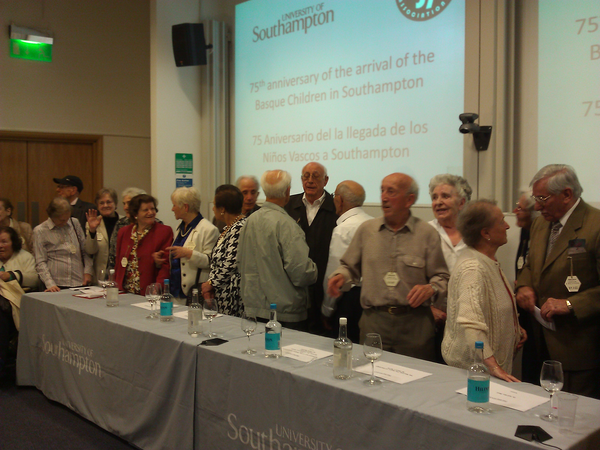 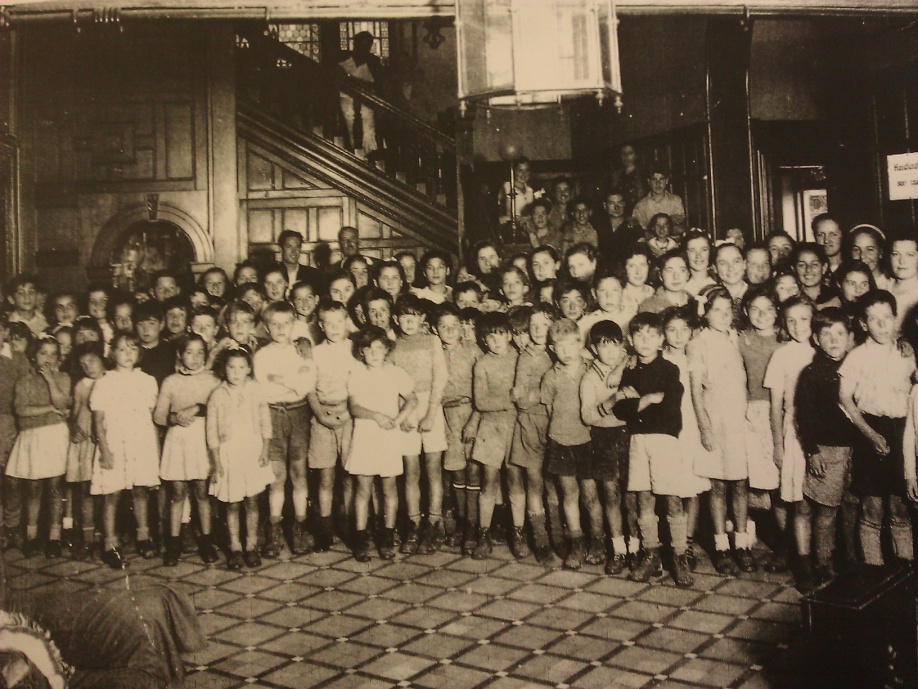 OpenLIVES project (2012). An open collection of research data and teaching materials relating to Spanish migrant stories. JISC
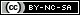 Corsino, un Niño de la Guerra 
Trailer del documental en Youtube
Documental completo en Youtube
OpenLIVES project (2012). An open collection of research data and teaching materials relating to Spanish migrant stories. JISC
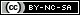 OpenLIVES Project
Learning Insights from Spanish Émigrés (JISC)

Digitisation and open publication of research data

Creation of open educational resources based on the material

Embedding of the material, OERs and open practice in ongoing teaching

Collaboration: Universities of Southampton, Leeds and Portsmouth
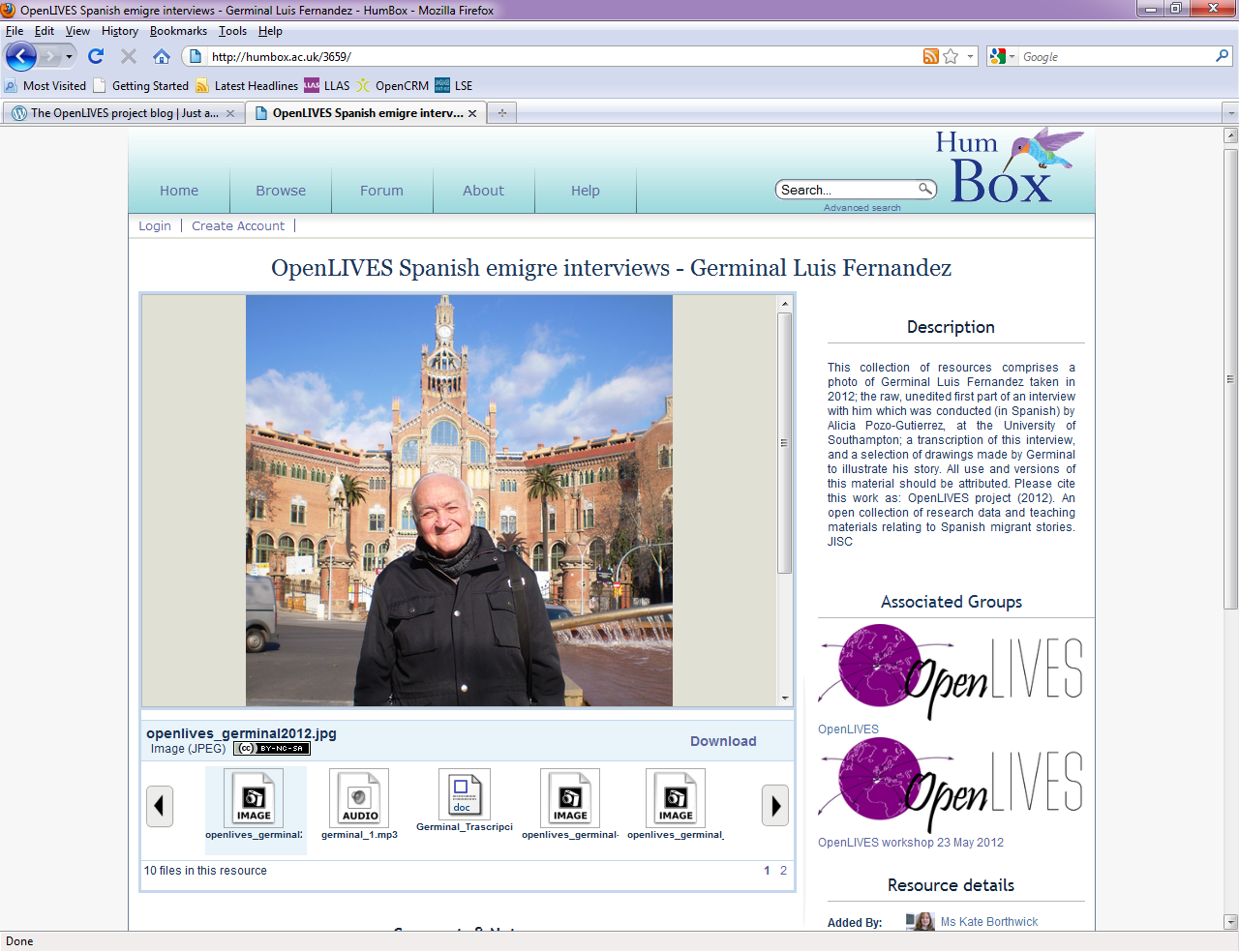 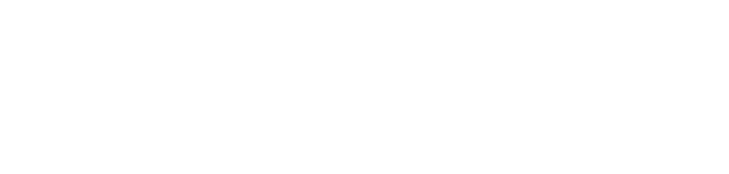 [Speaker Notes: This is an example of an OpenLIVES resource made available through the HumBox: you can see – 
Group
Files
Description
This material is openly licensed for others to adapt and use.

This is the material…now over to Antonio, who will tell you about the exciting teaching and resource creation that is going on using the materials.]
OpenLIVES at Portsmouth
Example 2 – OpenLIVES project: Research engaged teaching and learning.
Integration into the year 2 Language for Professional Communication unit.
Level 2/3 unit
Students research an NGO, company or profession 
Produce a Magazine (level 2) and Oral presentation + video (level 3)
38 level 2 student took the unit: 14 produced work related to the openLIVES project.
Assessment pattern
Process: Oral progress report, recording of the meetings in the target language (3); production of  agendas and minutes in the target language. 30%

Product: magazine in the target language (70%)
Resources used by students
Interviews conducted by Alicia Pozo-Gutiérrez 
Transcript of Germinal’s interview by Pedro García Guirao.
We Came Alone Edited by Manuel Corsino. Article by Germinal Luis.
Drawings by Germinal Luis.
Student-produced interview  (Germinal Luis).
Conducted their own research (books, academic journals, new paper articles, websites).
OpenLIVES at Portsmouth
OpenLIVES at Portsmouth
OpenLIVES at Portsmouth
Please note that the following projects are in their original student-produced state and that language mistakes have been left uncorrected.
Quality in student-generated OERs
Copyright and quality. 
Factual historical errors. 
Ethics of interviewing (protecting our interviewees)  
Plagiarism
OpenLIVES at Portsmouth
Advantages

Collaboration across  levels, institutions.
Used for different purposes: f2f, IL, research
Language, CLIL, translation, subtitling… 
Skills: language, research, professional, negotiation, editing, communication...
OpenLIVES at Leeds
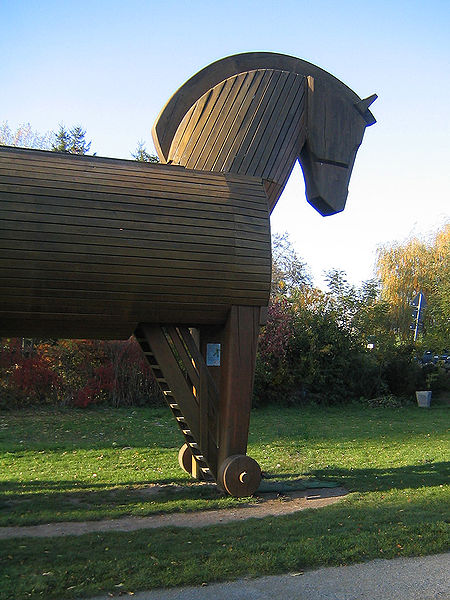 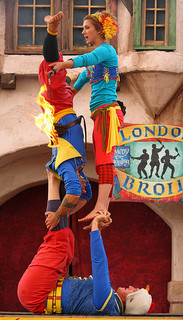 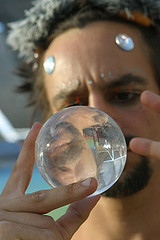 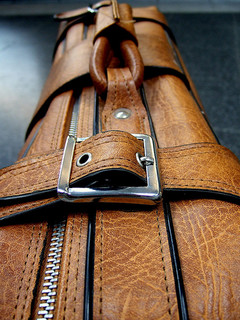 OpenLIVES at Leeds: Semester 1
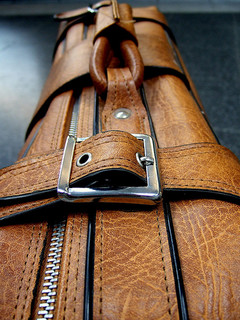 Introduction to The OpenLIVES collection
 
Economic Migration from Spain during the Franco Regime
 
Student-led analysis interview samples

Oral History Methodological and epistemological considerations (Summerfield)
The social and economic transformations in Post-Franco Spain. 
 
Preparing interviews – ethics 
 
The recent economic and social crisis in Spain 
 
Coding interviews
 
Project Team meeting: ethics (consent forms and protocols) - participant recruitment – practicalities of team work
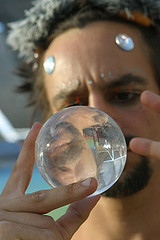 OpenLIVES at Leeds: Semester 2
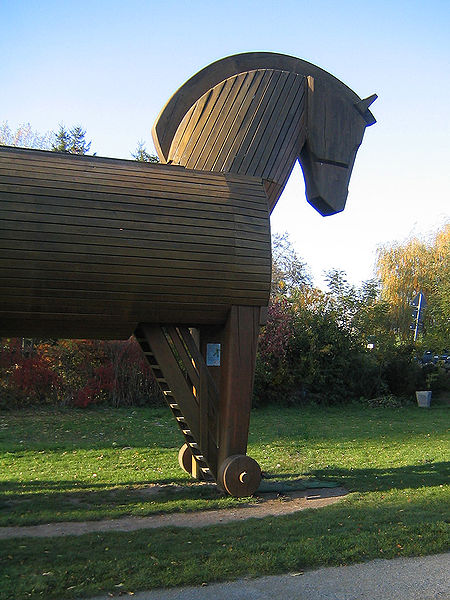 Students present 750 research project-individual (assessed)
 
Oral History interviews take place
 
Students present and discuss informally their projects after receiving feedback 
 
Transcription of interviews
 
Formal oral presentations of the revised extended project (assessed)
OpenLIVES at Leeds: Semester 2
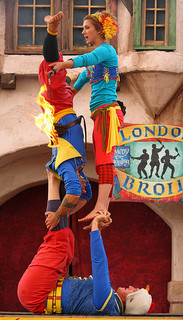 Practical session on documentaries
 
 Practical session on documentary editing
 
Student submit 5 minutes script of their documentary (assessed)
 
Practical training session on software 
 
Practical session on OER Publishing and IPR’s (1 hour)
 
Student submit 5 minutes audio documentary

Feedback given and end of the course

Publication of the documentaries in HumBox (window of time)
Transformational
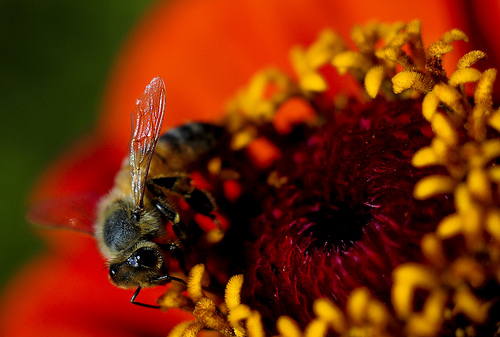 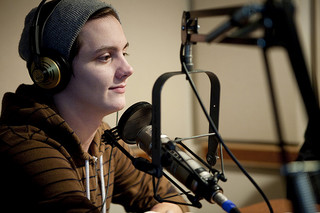 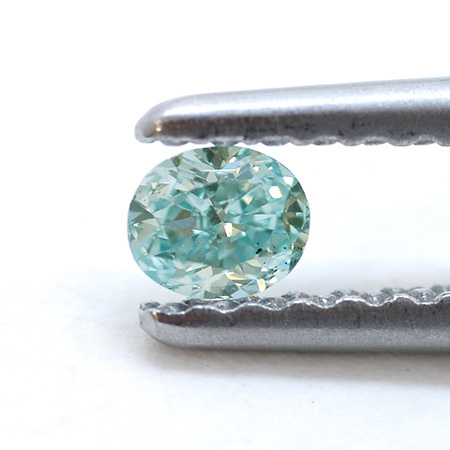 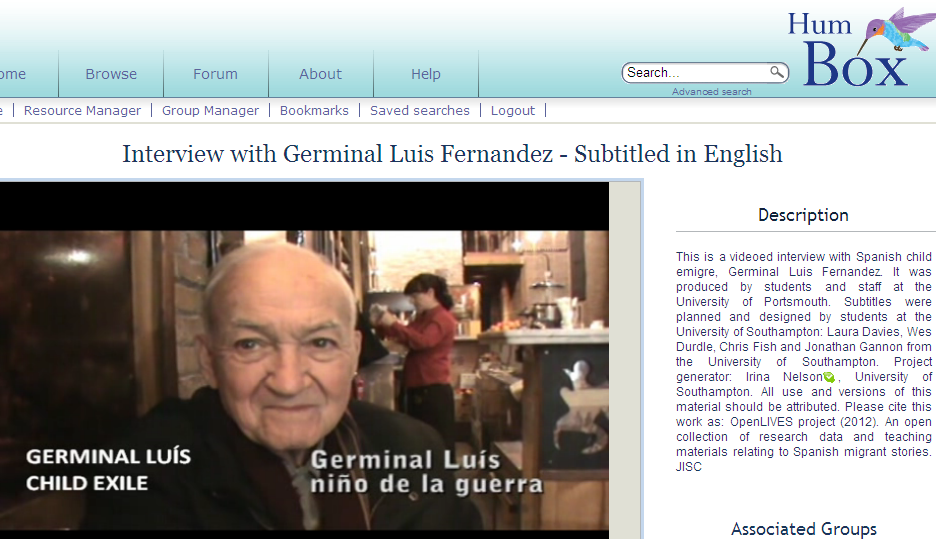 OpenLIVES project (2012). An open collection of research data and teaching materials relating to Spanish migrant stories. JISC
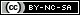 Transformational for students and society
Full-cycle complex student research and production process, closing feedback loop

Socially and personally relevant student outputs

From pupil student to researcher, producer (Mike Neary) and public author.
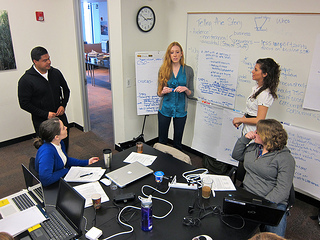 Socially constructed knowledge
 
Ethically produced knowledge 
 
Preparation for Life: Empowerability
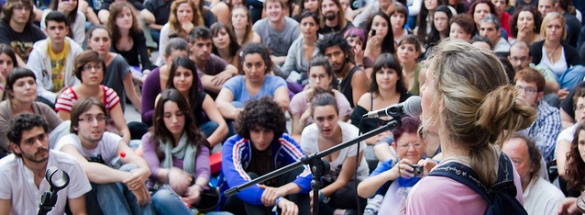 Transformational for teaching staff
Language and content specialism

Research Practitioners

Oral Historians 

Academic  Educators 

Ethics and Ethical Educators

Skills Educators

Social Impact Educators
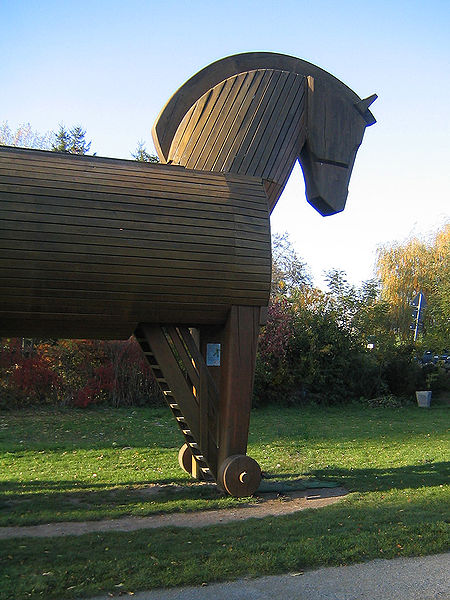 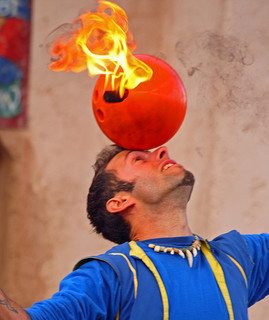 Autonomous Learning Activity
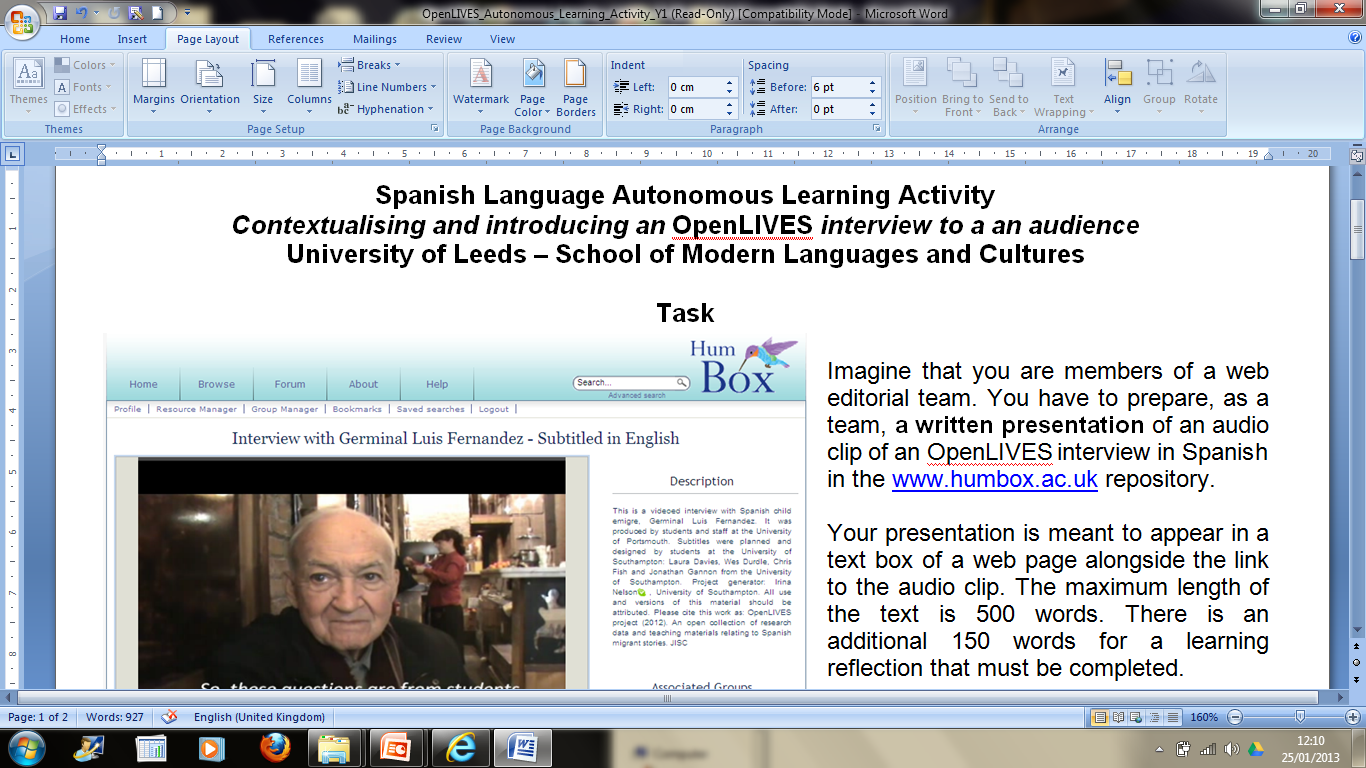 Thanks and acknowledgements
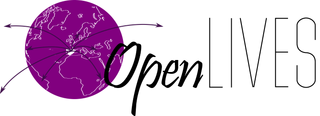 Pictures from Flicker.com 
-Kevinn Doole (people in meeting)
-DoraExplorer (crystal ball man)
Alaska_Dude (people in show with fire) -2
-Chris Willis (Close-up Bee)
-Luis Pérez (Colibri bird)
-Christof Bodzin,(Horse)
-sergi MD
-David Masters (suitcase)
Vancouver film school  (boy headphones)
OpenLIVES project (2012). An open collection of research data and teaching materials relating to Spanish migrant stories. JISC
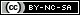 Inmense gratitude to JISC, LLAS, Kate Borthwick, Alicia Gutiérrez, Ali Dickens, Pedro García Guirao and Irina Nelson. University of Southampton
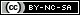